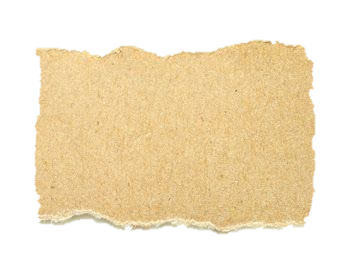 Propuestas
Durante el porfiriato se favoreció la apertura de escuelas primarias y eso beneficio a las mujeres que pudieron asistir.
Los desarrollos tecnológicos, para mejorar la calidad de vida en las áreas rurales.
Durante el gobierno de Benito Juárez se crea la escuela nacional preparatoria.
En la literatura  se encuentran investigaciones que reportan el profesorado estimula mas a los hombres que a las mujeres en sus clases de ciencias.
En un estudio previo, reportamos actitudes poco informadas de los futuros docentes de educación básica, por ello, en esta investigación se pretende orientar a una mejora en la comprensión de la naturaleza d la ciencia. 
La naturaleza de la ciencia y tecnología se puede entender como las formas particulares de observar, representar, conocer, producir y experimentar la ciencia y las interacciones que se identifican con la tecnología. 
Conocer con mayor profundidad los contenidos que va a enseñar, así como estar bien informado sobre los aspectos positivos y negativos de los avances científicos.
Reconocer los conceptos y desarrollar las competencias necesarias para fomentar actitudes positivas en sus futuros alumnos.
Reflexión sobre las practicas docentes que se llevan a cabo, para tratar de mejorarlas, como un proceso constructivo donde el futuro profesorado sea capaz de construir conocimientos y reorientar sus actitudes respecto a la ciencia y a la tecnología de manera experiencial. 
Los profesores en formación deben saber y manejar adecuadamente los contenidos científicos y tecnológicos que van a enseñar, el conocimiento pedagógico de los contenidos.